Úvod do psychologie
7.10.2013
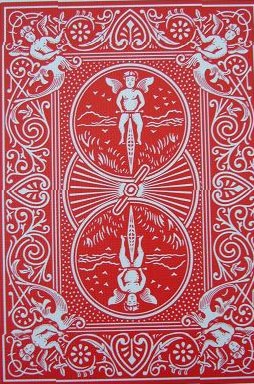 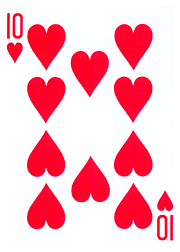 vědecká x nevědecká metoda
vědecká:		
Systematičnost

Ověřitelnost

Opakovatelnost

Objektivita
nevědecká:		
Nahodilost

Nelze jednoduše ověřit ani vyvrátit (je třeba věřit)
Jednotlivé zkušenosti

Subjektivní hodnocení
Systém věd – dělení podle metody
Empirické/přírodní
Humanitní/společenské
matematika
biologie
lékařství
geologie
chemie
filologie
sociální vědy
sociologie
ekonomie
religionistika
kulturní vědy
psychologie, filozofie, antropologie, teologie …
Systém věd – dělení podle metody
Empirické/přírodní
Humanitní/společenské
Exaktní (přesné)
	- formulují obecně platné zákony, pravidla

objektivní

Hlavní metody:
	- pozorování
	- experiment
Pravděpodobnostní (méně přesné)
	- formulují pravidla založená na pravděpodobnosti

intersubjektivní – shodná výpověď více jedinců

Hlavní metody:
	- pozorování, experiment
	- rozhovor, dotazník
	- analýza produktů
Postavení psychologie v systému věd
Řadí se ke společenským vědám

Čerpá z/je ovlivněna matematikou (statistikou), lékařskými vědami, sociálními vědami (sociologií) a filozofií a některé z nich zpětně ovlivňuje
Psychologie jako vědní obor
Psychologie je věda, která studuje lidské chování a prožívání.

				nebo lépe

Psychologie je věda, která studuje lidské chování, mentální procesy a tělesné dění, včetně jejich vzájemných vztahů a interakcí.
Cíle psychologie
1) popsat různé projevy chování a duševního dění

K tomu se používají (nejen) následující metody:
pozorování
rozhovor
experiment
diagnostické testy
Cíle psychologie
2) vysvětlit lidské chování a prožívání

	- vytváření psychologických teorií – souvislých soustav hypotéz, přesvědčení a konstruktů, které umožňují vysvětlit data získaná psychologickými metodami

 - množství rozličných teorií je dáno tím, že lidské chování a prožívání je velmi složité
Cíle psychologie
3) předvídat (predikovat) lidské chování a prožívání

- složité, protože předvídání dějů může ovlivnit jejich průběh (sebenaplňující proroctví)
Cíle psychologie
4) Ovlivnit
– např. zvyšování lidské spokojenosti a zdraví
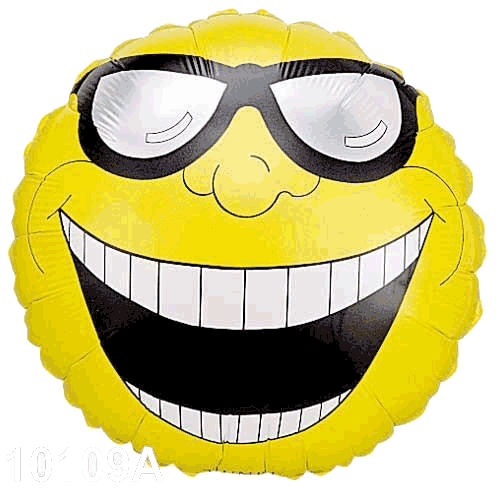 Studium psychologie
bakalářské vs. magisterské (výhody, nevýhody)

rozdělení studia do dvou cyklů:
	1. cyklus - více teoretický, obecný (1. – 6. semestr)
	2. cyklus - praktické aplikování poznatků z  1. cyklu (7. – 10. semestr)
Dělení psychologických oborů
Základní - teoretické
aplikované - praktické
Klinická psychologie
Poradenská psychologie
Pedagogická psychologie
Psychologie práce, organizace a řízení
Forenzní psychologie
Biologická psychologie
Obecná psychologie
Vývojová psychologie
Psychologie osobnosti
Sociální psychologie
Psychologie životního prostředí
speciální psychologické disciplíny
Psychometrika, metodologie, psychodiagnostika